Update on Performance Measurement Review
Board of Higher Education Meeting – October 23, 2018
Performance Measurement Update
Agenda
Purpose of Performance Measurement Review
The Review Process
Current List of Key Performance Indicators
Plan for Rollout of the New Performance Measurement System
Performance Measurement Review
Legislative Requirement
Chapter 15A, Section 7a: Specific Requirements for the Establishment of a Public Higher Education Performance Measurement System in Massachusetts
Establishes Performance Measurement Task Force
Specifies performance areas of interest to the Commonwealth
Requires institution-specific peer analyses, benchmarks and goals
Requires public access to institution-level accountability reporting
Performance Measurement Review
Process and Progress: Almost There
Performance Measurement Task Force 
Steering Committee launched March 2017
Representatives from every campus and the BHE
Has met three times, with one more meeting planned
Working Groups launched Spring 2017
Access and Affordability (2 Meetings)
Community College Student Success (3 Meetings)
State University Student Success (2 Meetings)
Fiscal Affairs (4 Meetings)
More than 70 campus representatives in total
Performance Measurement Review
Process and Progress: Almost There
Accomplishments to Date 
Fulfilled charge to develop metrics in consultation with campuses
Engaged external experts (NCHEMS) to develop peer comparison and benchmarks in collaboration with campuses and DHE
Produced draft list of metrics in each key performance area
Established Tableau as the environment for delivering Performance Measurement Dashboards to internal and external audiences. This included providing user licenses to campuses and orienting and training campus staff.
Preview of Metrics
Performance Measurement Review
Preview of Metrics
Access & Affordability
THE METRICS
Access to Public Higher Education
Enrollment Trends
Enrollment of Pell-Eligible Students
Enrollment Representation of Underserved Populations
Affordability of Public Higher Education
Tuition and Fees as Percent of State and Regional Income (Median and Lowest Quartile) 
Student Loan Debt at Graduation
Unmet Student Financial Need Based on Direct Costs
Preview of Metrics
Student Success & Completion
THE METRICS
Student Progress
On-time Credit Accumulation
First-Year Retention
Timely Completion of Gateway Courses (Math and English)
Student Engagement (NSSE)
Student Success & Completion
CC Six-Year Student Success (VFA)
SU Graduation Rate of First-Time Degree-Seeking Students (IPEDS)
SU Graduation Rate of Transfer Degree-Seeking Students
CC & SU Comprehensive Success of First-time & Transfer Students (IPEDS)
Preview of Metrics
Workforce Alignment & Outcomes
THE METRICS
Workforce Alignment
Degree production trend in fields that are associated with high-demand occupations
Workforce Outcomes
Pre- and post-enrollment earnings of students (return on investment)
Preview of Metrics
Fiscal Stewardship
THE METRICS
Fiscal Stewardship
Modified Composite Financial Index (CFI) 
Expenditures Devoted to Instruction
Cost of Degree Production
Deferred Maintenance / Facilities Maintenance
Instructor and Classroom Utilization
Next Steps
Performance Measurement Review
Performance Measurement Review
Process and Progress: Almost There
November: Final Meeting of Steering Committee
Review final metric definitions and proposed benchmarks
Provide context for report to BHE
December: BHE Action
Motion to accept key performance indicators:
Purposes and definitions
Data sources
Proposed benchmarks and goals
December–March: Implementation
Produce, vet & launch end product
Performance Measurement Review
Launch
Planned for March 2019
NO MORE STATIC REPORTS!
Online access
Continuous updates and enhancements
Periodic highlights
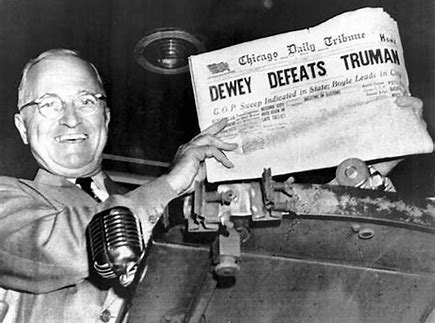 Performance Measurement Review
End Product
Tableau dashboards allowing users to explore performance:
By specific outcome area 
By segment / institution
With visualizations, interactivity and regularly updated data
Quarterly reports, each covering a specific outcome area: 
Intensive system, segment and institution assessments
Contextual information
Expanded internal access on Tableau platform:
Deeper level of data
Collaboration to support data-driven decision making
Discussion